Purkinje neurons are spontaneously active in absence of synaptic transmission
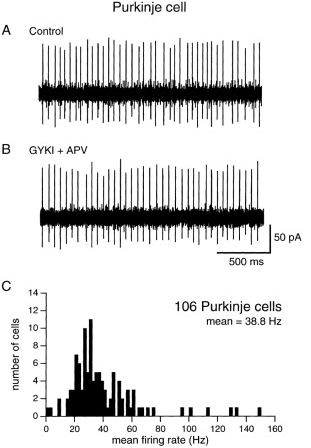 D
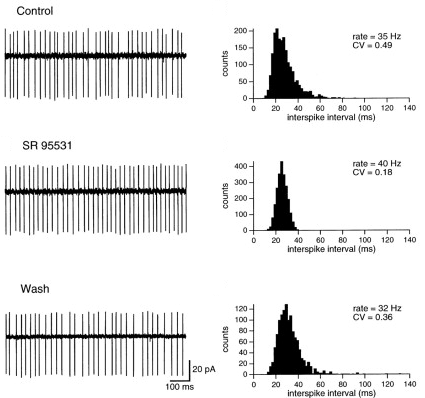 E
F
Hausser and Clark, 1997
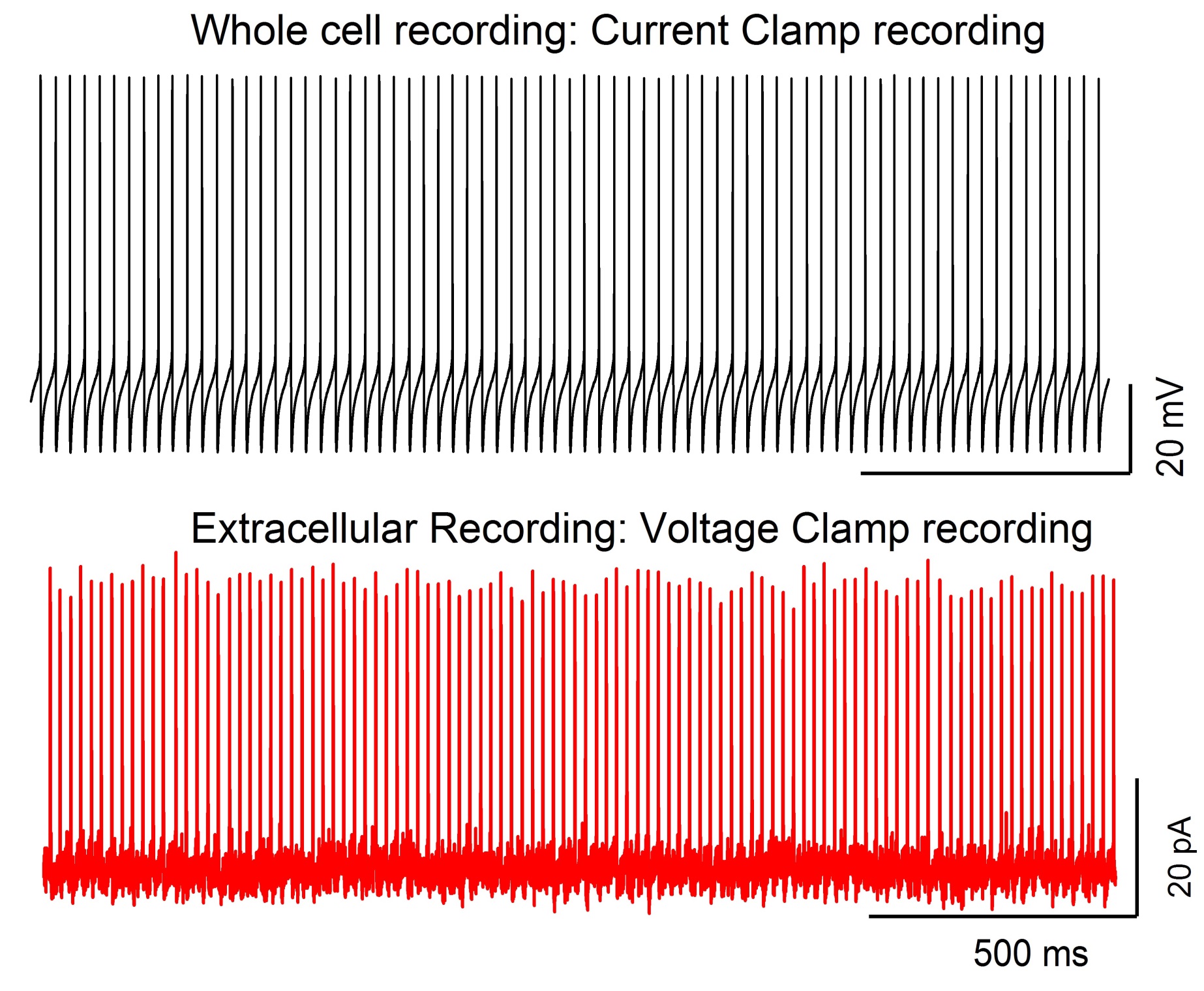 6_30_2011, cell c 40 Hz
PN firing rate decreases with age in SCA2 mice
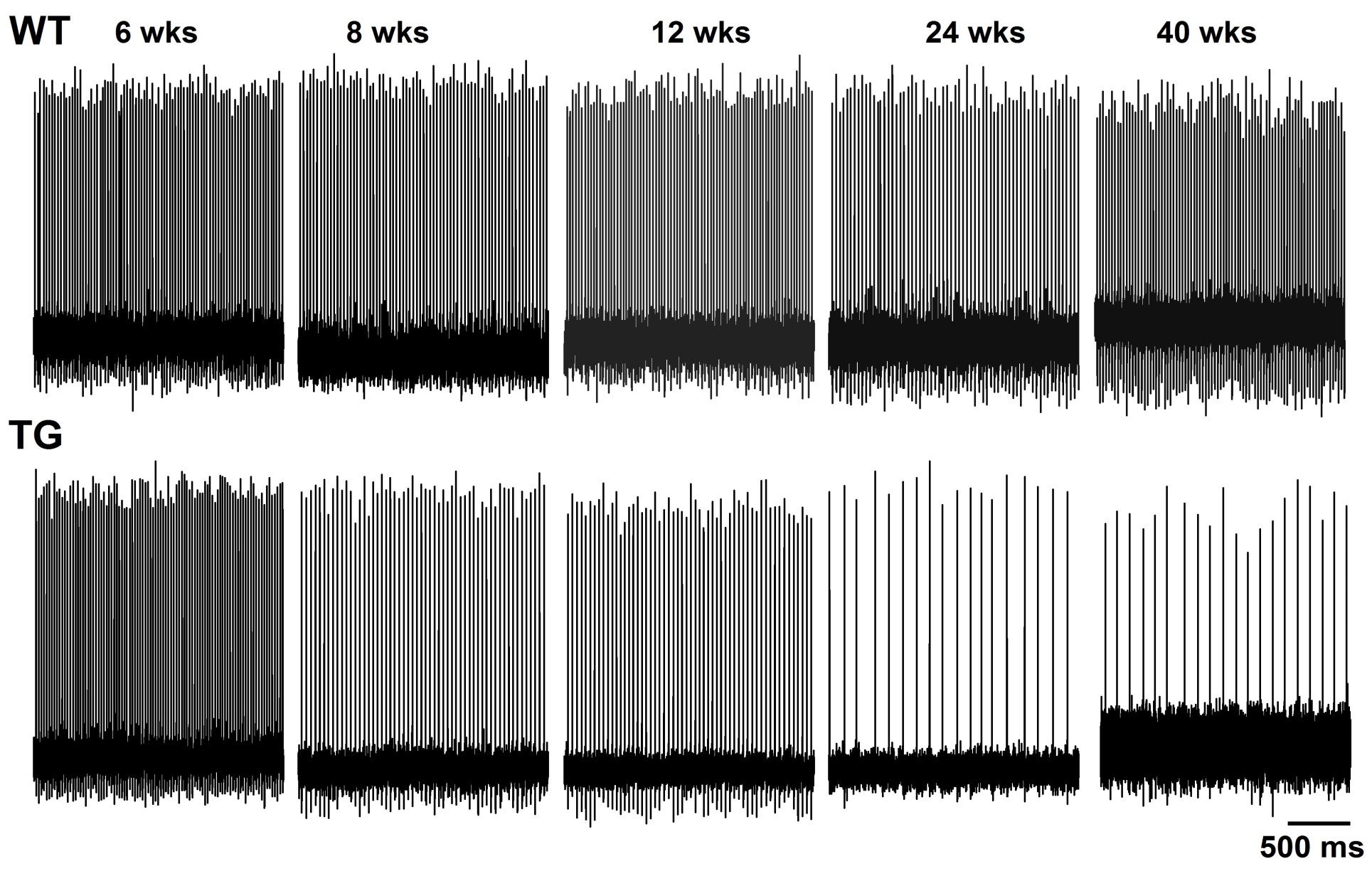 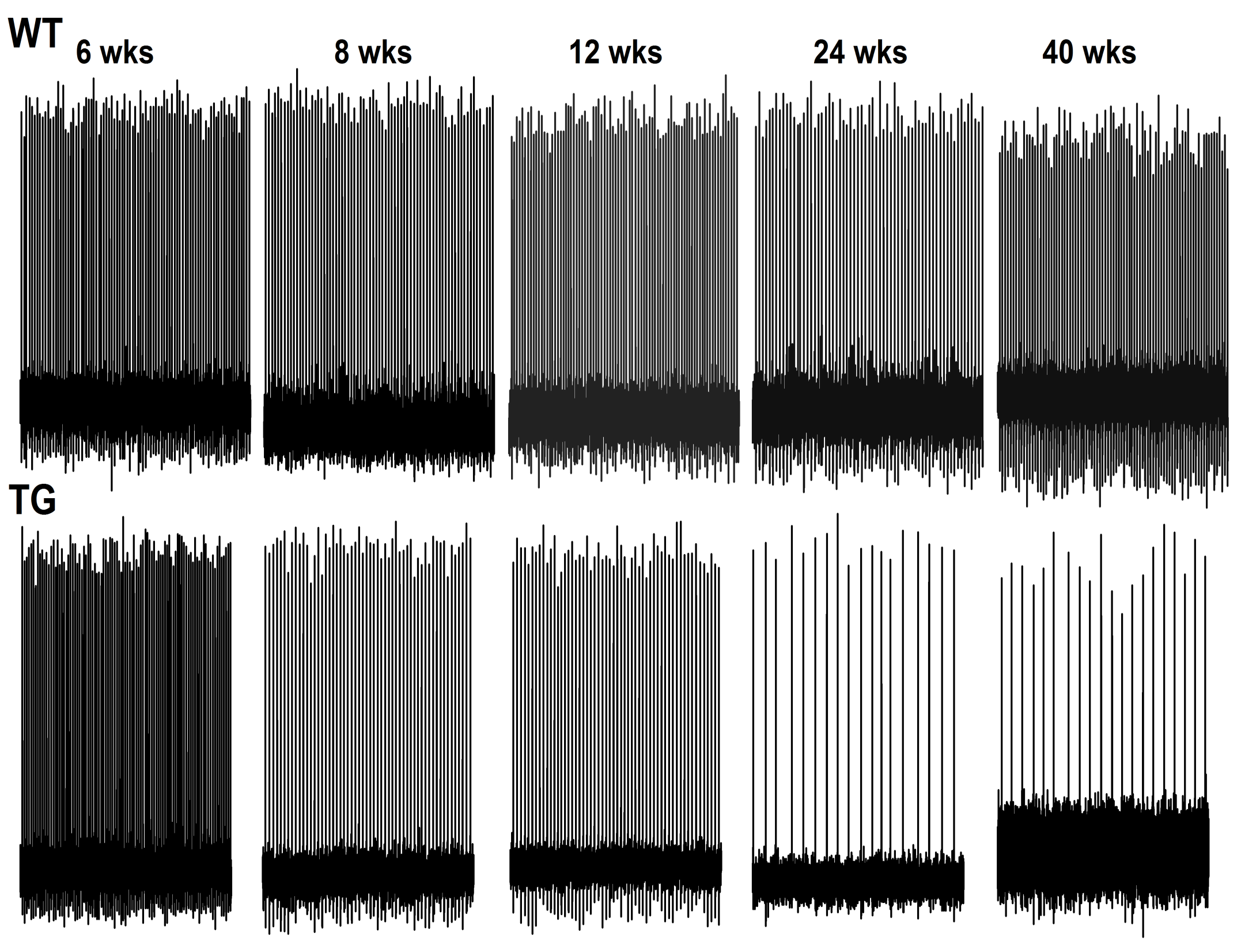 Mean Firing Rate decreases with age in SCA2 mice
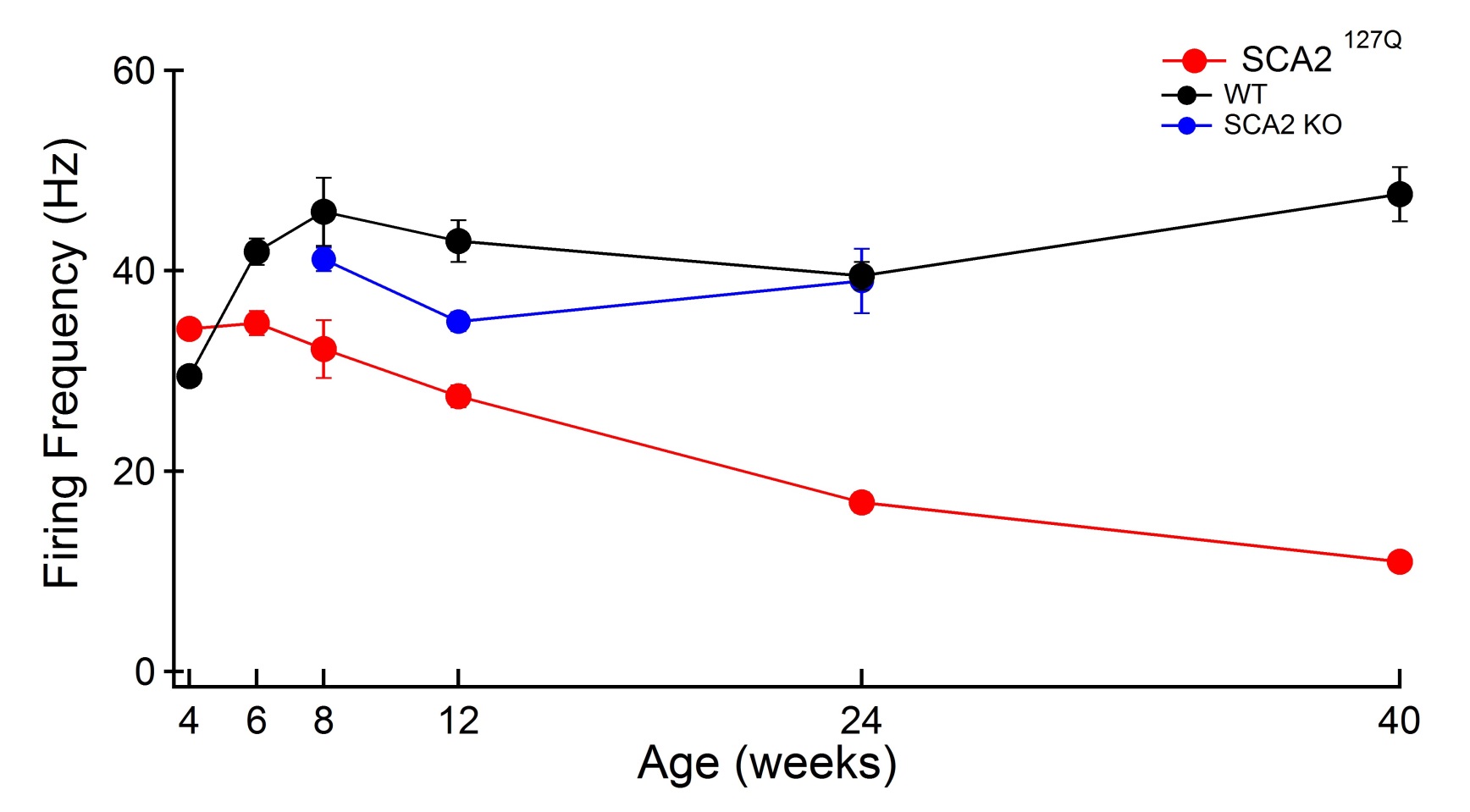 MAAT2: ASO treatment improves Purkinje neuron firing in SCA2 mice,
ASO 216 (200 ug), 13 wks post ICV
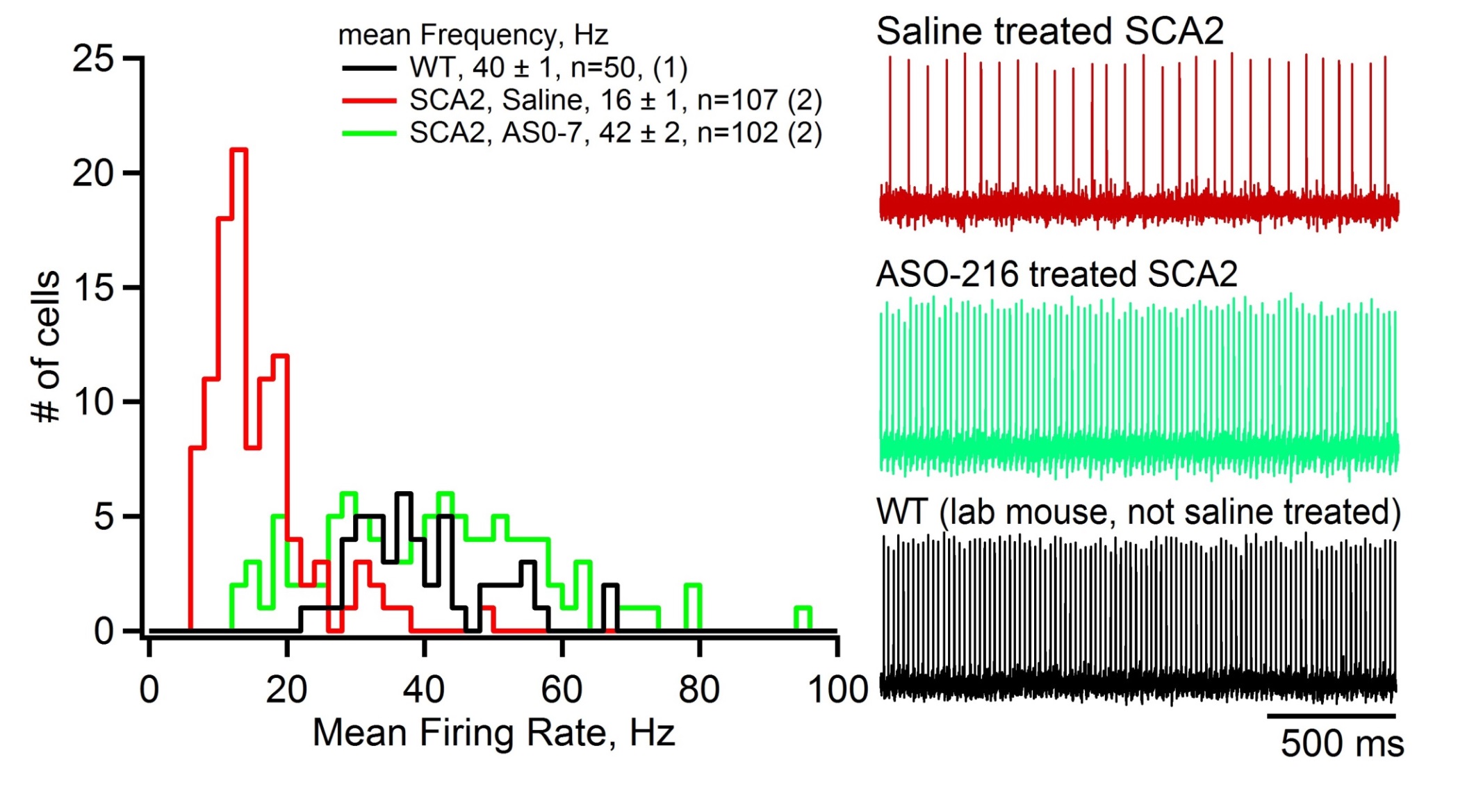 June 2014
MAAT3: No effect of ASO treatment in SCA2  mice, ASO 216 (250 ug), 14+ wks post ICV
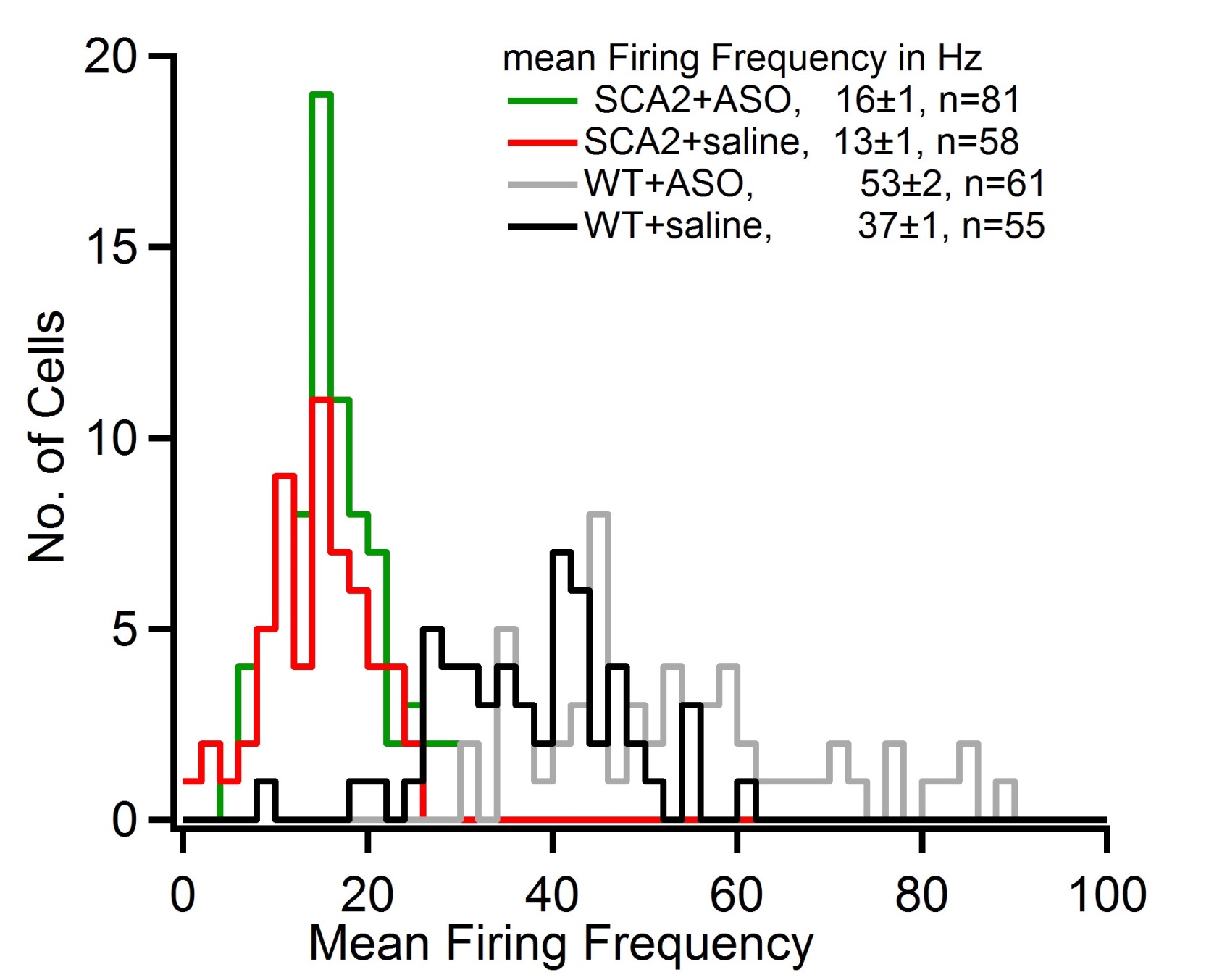 MAAT4
Initial Groups=30 TG-ASO and 30 TG-Saline Injection 210 ug ATXN2 ASO-216 Days shown are 1st Monday of the wk.
We lost some mice, as of Jan 20, 2015 N=26 ASO and 27 Saline

Dec 8    --  Rotarod test all mice.
Dec 15  --  ICV injection of all mice.
Dec 22
Dec 29
Jan 5
Jan 12
Jan 19  --  5 wks post injection.  Rotarod test.
Jan 26  --  Send 2 mice/gp to UCLA for neurophys; Reinject all remaining mice, 
Feb 2 
Feb 9 
Feb 16 
Feb 23 
March 2  -- Mice are 11 wks post ICV-1. Rotarod test;  Send 2 mice/gp to UCLA for neurophys 
March 9  --  Mice are 12 wks post ICV-1 6 wks post ICV-2. Sac all mice and qPCR
MAAT4: ASO treatment improves Purkinje neuron firing in SCA2 mice
ASO 216 (210 ug) 6 wks post ICV
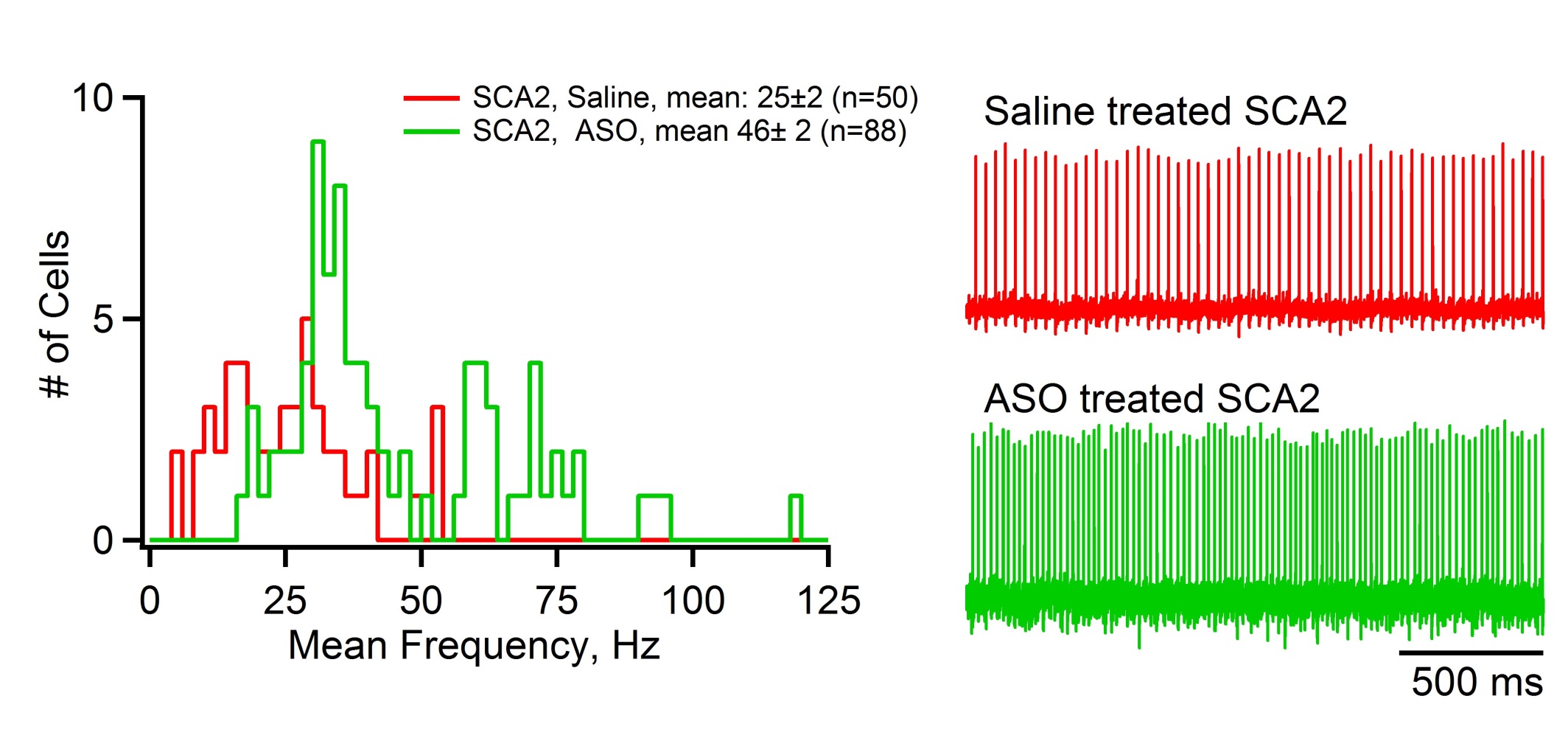 Jan. 2015
No change in Purkinje neuron frequency in SCA2-KO mice measured at 4, 12 and 24 wks
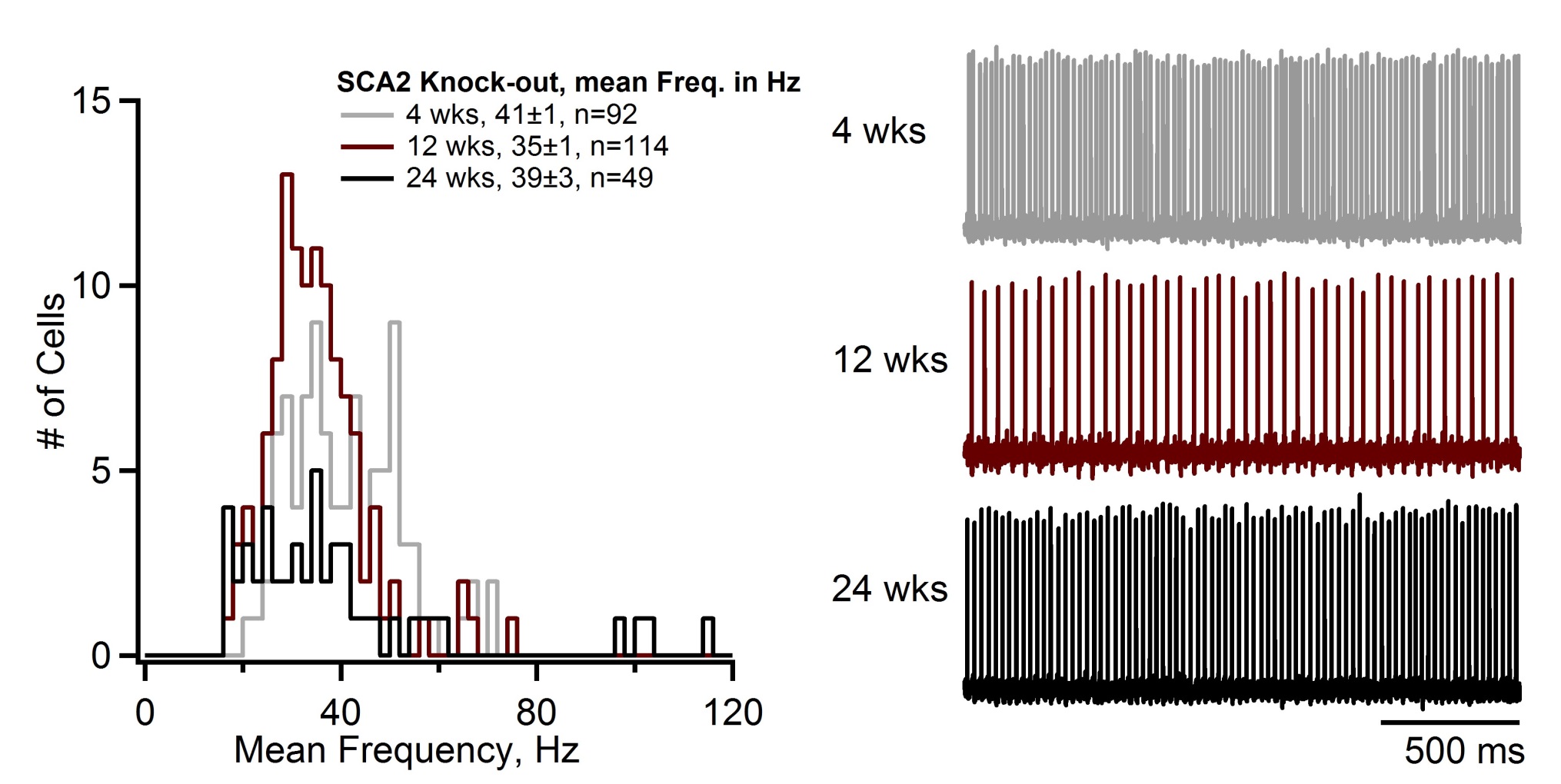 Purkinje neuron morphology
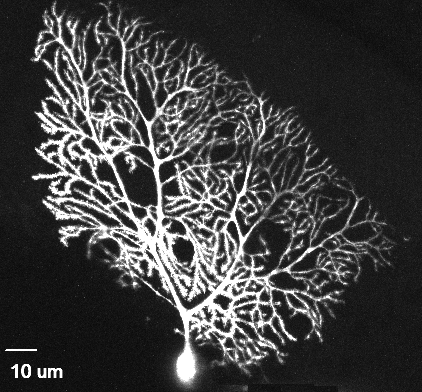 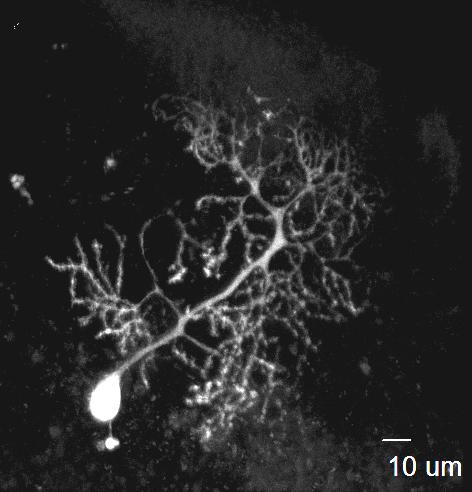 WT, 7_23_2012
SCA2, 24 wks, 11_29_2011
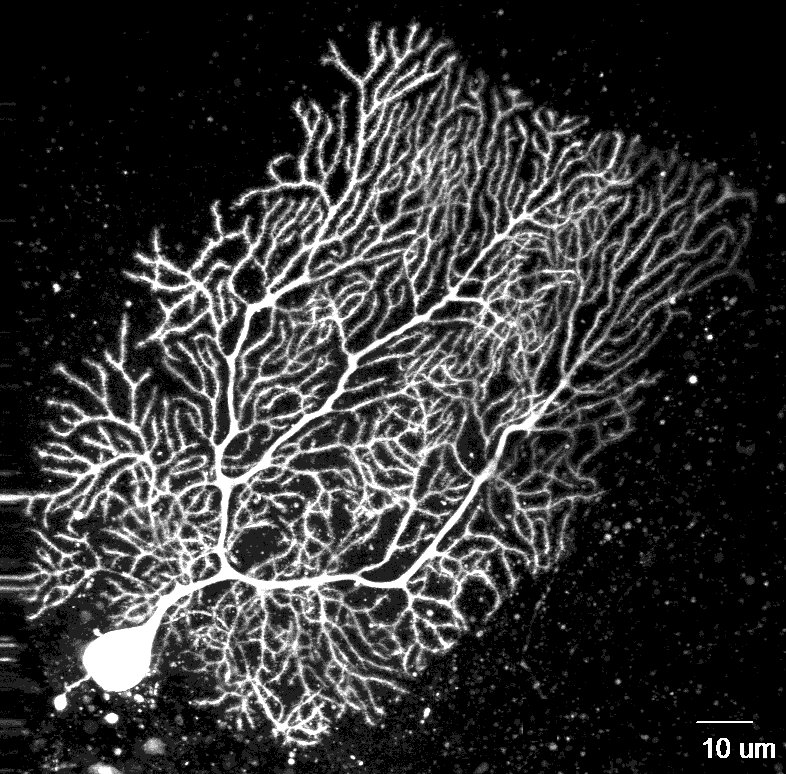 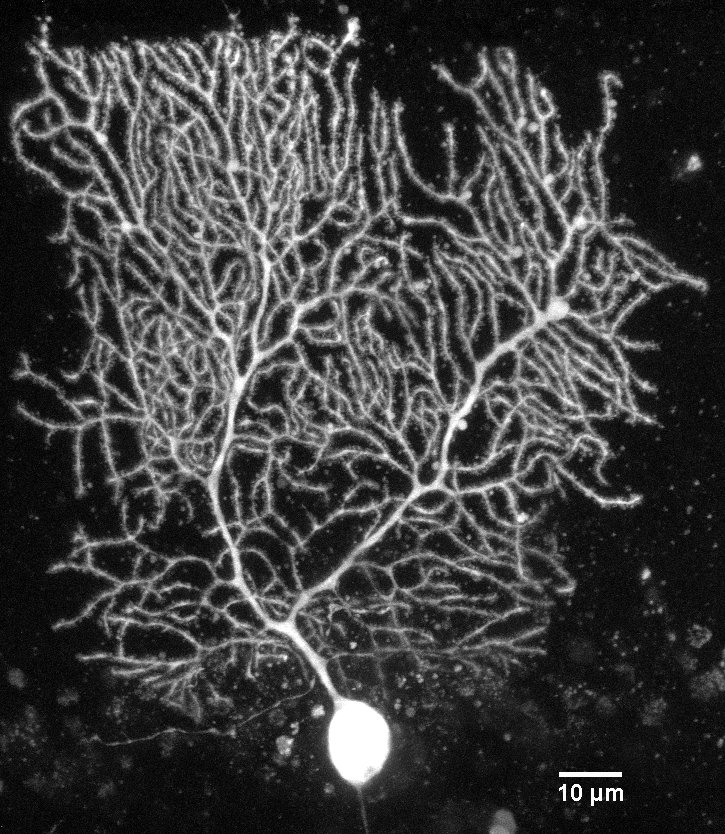 WT, 12_14_2011
SCA2-24 wks, KO,  12_5_2011
Preliminary study shows no difference in Complex spike
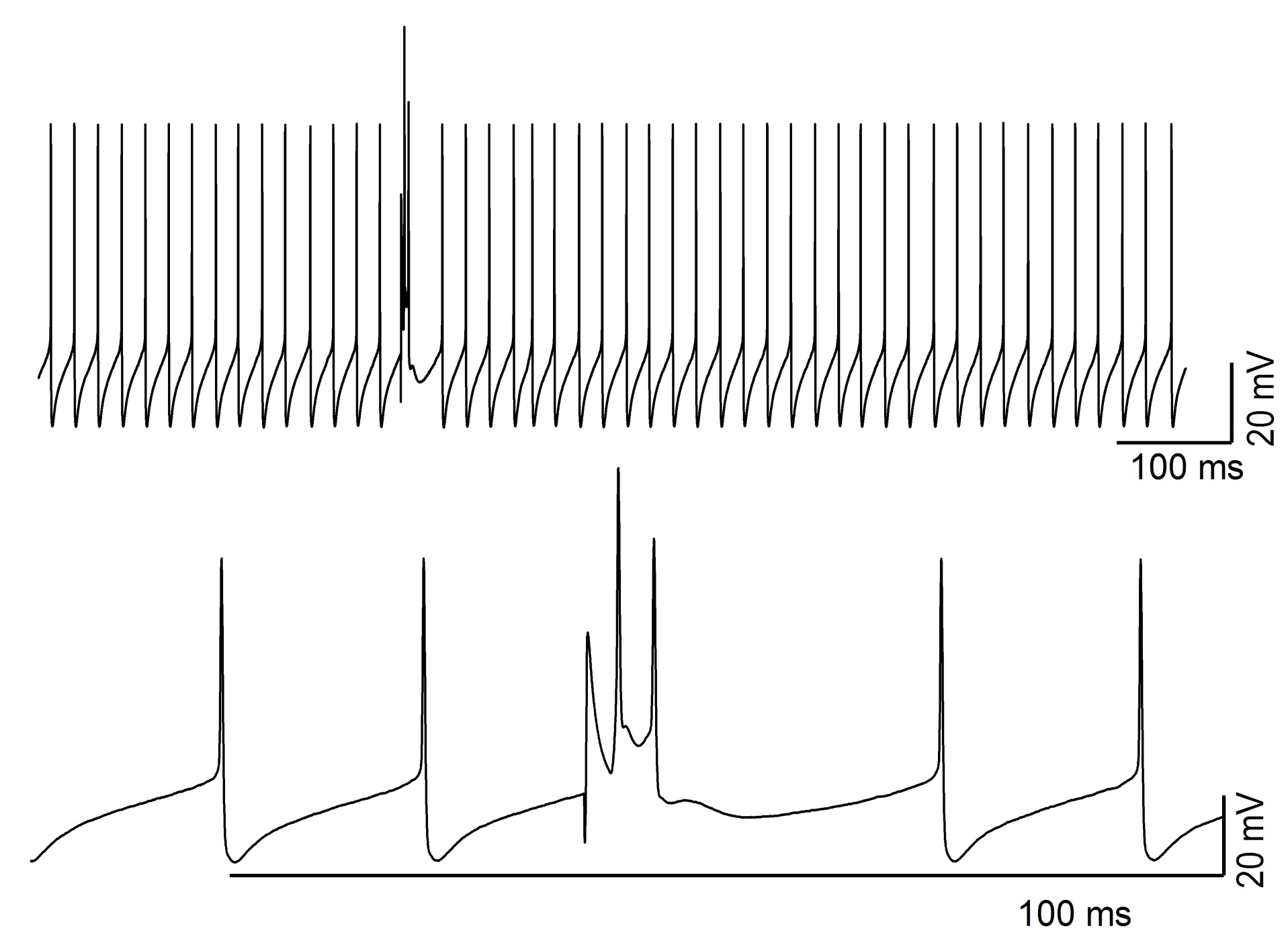